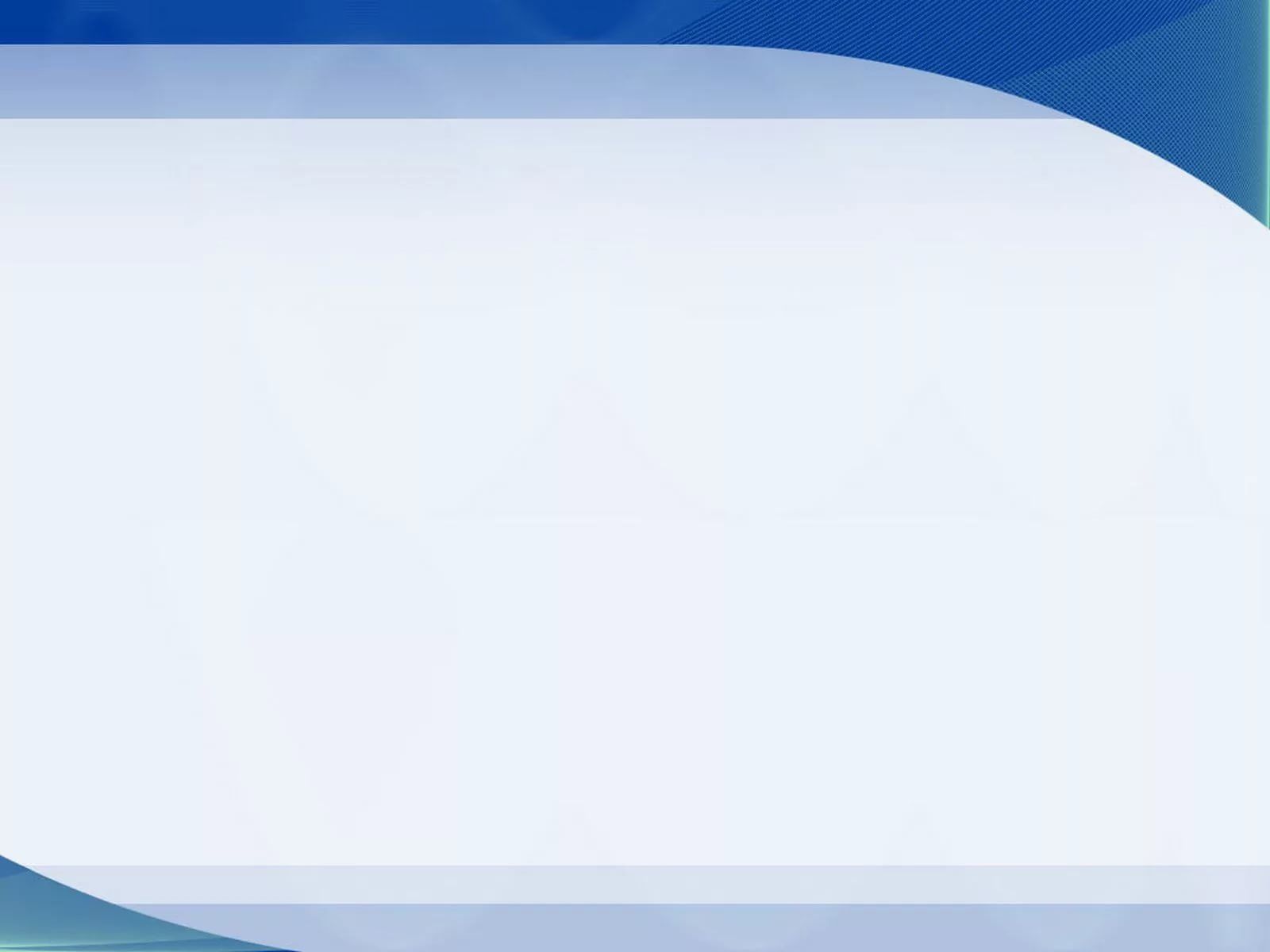 Тізбектелген сабақ
«Қоректену» бөлімі
«Қоректену» бөлімі
Оқыту мақсаттары
8.1.2.1 омыртқасыз (жауынқұрт), күйіс қайыратын (сиыр) жануарлар мен адамның ас қорыту жүйесінің құрылысын салыстыру
8.1.2.2 - тістердің құрылысы, әртүрлі типтері мен қызметтері арасындағы байланысты және тісті күту ережелерін сипаттау
8.1.2.3 - адамның ас қорыту жүйесінің құрылысы мен қызметтері арасындағы өзара байланысты анықтау
8.1.2.4 - асқорыту жолы ауруларының себептерін және астан улану себебін ашу
Жануарлардың асқорыту құрлысының ерекшеліктерін анықтау
Тістің құрылысы мен типері және олардың қызметерін сиапттау
Ас қорыту мүшелернің ауруларының сепептерін түсіндіру
С
А
Б
А
Қ

 М
А
Қ
С
А
Т
Ы
Барлық оқушыларға:
Омыртқасыз және күйіс қайтаратын жанарлардың асқорыту жүйесіндегі құрлыс ерекшеліктерінің  қызметіне анықтама беру
 Адамның асқорыту мүшелері құрылысының қызметімен байланысын түсіндіру
Көпшілік 
оқушыларға:
Жануарлардың асқорыту жүйесінің бір-бірімен ұқсатықтарымен айырмашылықтарын салыстыру
Тісті күту ережелерін ұсыну
Ас қорыту мүшелерінің ауруларының алдын алу жолдарын білу
Кейбір оқушыларға:
Б
А
Ғ
А
Л
А
У

 к
Р
И
Т
Е
Р
И
Й
Л
Е
Р
І
Жануарлардың асқорыту құрлысының ерекшеліктерін анықтайды
Тістің құрылысы мен типері және олардың қызметерін сиапттайды
Ас қорыту мүшелернің ауруларының сепептерін түсінеді
Барлық оқушылар:
Омыртқасыз және күйіс қайтаратын жанарлардың асқорыту жүйесіндегі құрлыс ерекшеліктерінің  қызметіне анықтама береді
 Адамның асқорыту мүшелері құрылысының қызметімен байланысын түсінеді
Көпшілік 
оқушылар:
Жануарлардың асқорыту жүйесінің бір-бірімен ұқсатықтарымен айырмашылықтарын салыстырады
Тісті күту ережелерін ұсынады
Ас қорыту мүшелерінің ауруларының алдын алу жолдарын біледі
Кейбір оқушылар:
Белсенді оқу әдістері
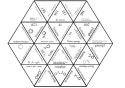 сабақ мақсаты пән ерекшелігіне қарай тапсырмаларды орындау барысында мынадай дағыдылар дамиды
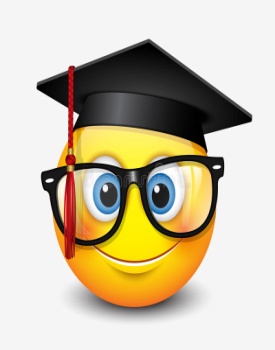 Суреттер және макеттер, бейне ролик бойынша берілген жағдайды сараптап, жануарлардың асқорыту мүшелерінің құрлыс ерекшеліктеріне, тістің құрылысы мен  типері және олардың қызметеріне анықтама беру  кезінде
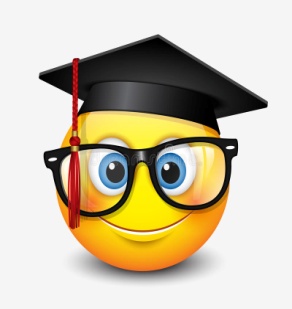 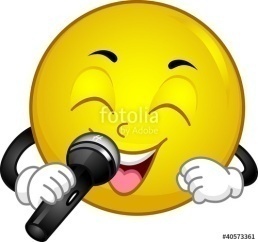 Тапсырмаларды сәйкестендіруде омыртқасыз және күйіс қайтаратын жануарлардың асқорыту жүйесіндегі құрлыс ерекшеліктерінің  қызметін баяндауда  асқорыту мүшелернің ауруларының сепептерін түсіндіру кезінде
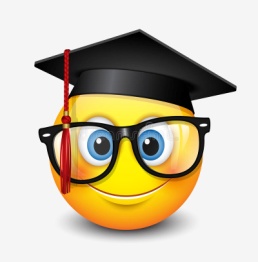 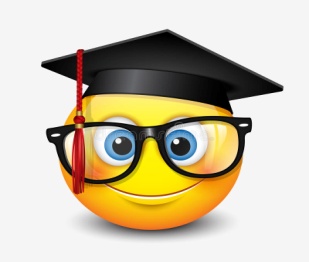 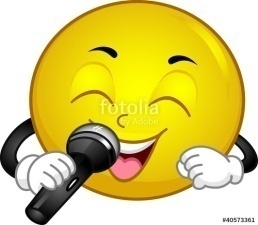 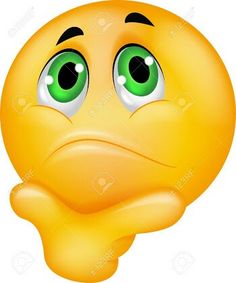 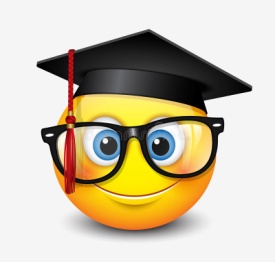 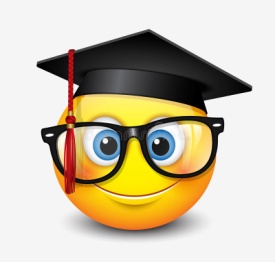 Мәтінмен жұмыс жүргізіп, асқорыту мүшелернің ауруларының сепептерін кестеге толтыруда, асқорыту мүшелерінің ауруларының алдын алу жолдарын  талдауда
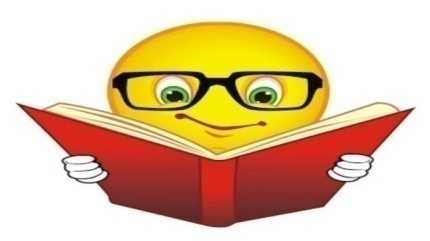 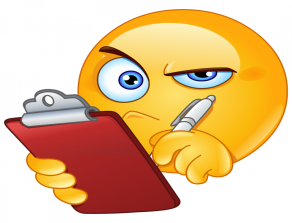 Саралау әдісі
Диалог және қолдау көрсету
Дерек көздері
Критериалды бағалау
Бағалау критерийі:
Жануарлардың асқорыту құрлысының ерекшеліктерін анықтайды
Тістің құрылысы мен типері және олардың қызметерін сиапттайды
Ас қорыту мүшелернің ауруларының сепептерін түсінеді
Кері байланыс:
өте жақсы
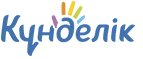 жарайсын
талпын
Омыртқасыз және күйіс қайтаратын жанарлардың асқорыту жүйесіндегі құрлыс ерекшеліктерінің  қызметіне анықтама береді
 Адамның асқорыту мүшелері құрылысының қызметімен байланысын түсінеді
Қалыптастырушы бағалау:
“допты лақтыру”тәсілі
Жануарлардың асқорыту жүйесінің бір-бірімен ұқсатықтарымен айырмашылықтарын салыстырады
Тісті күту ережелерін ұсынады
Ас қорыту мүшелерінің ауруларының алдын алу жолдарын біледі